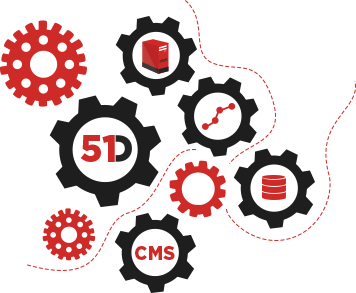 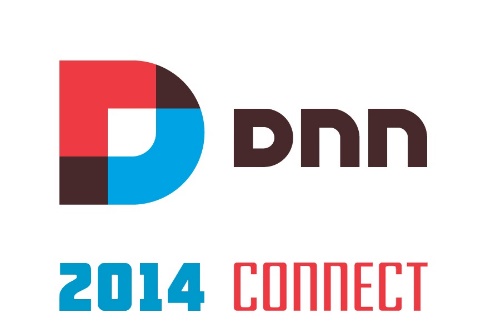 Improve Performance
Responsive Images

James Rosewell
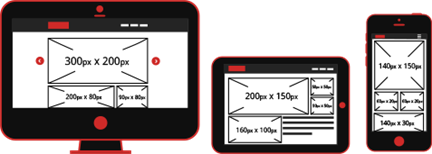 Magnificent Seven
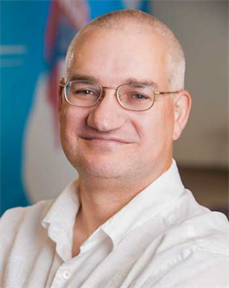 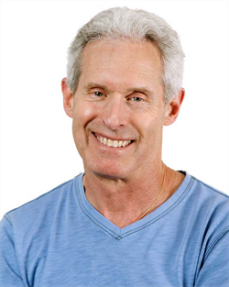 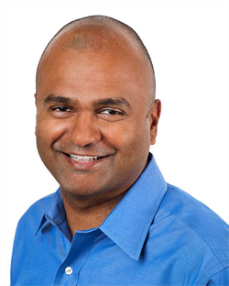 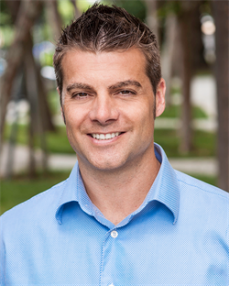 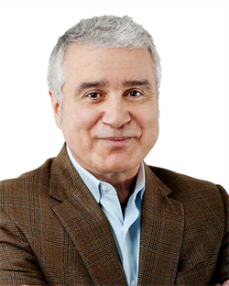 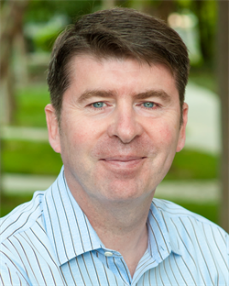 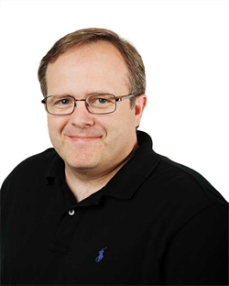 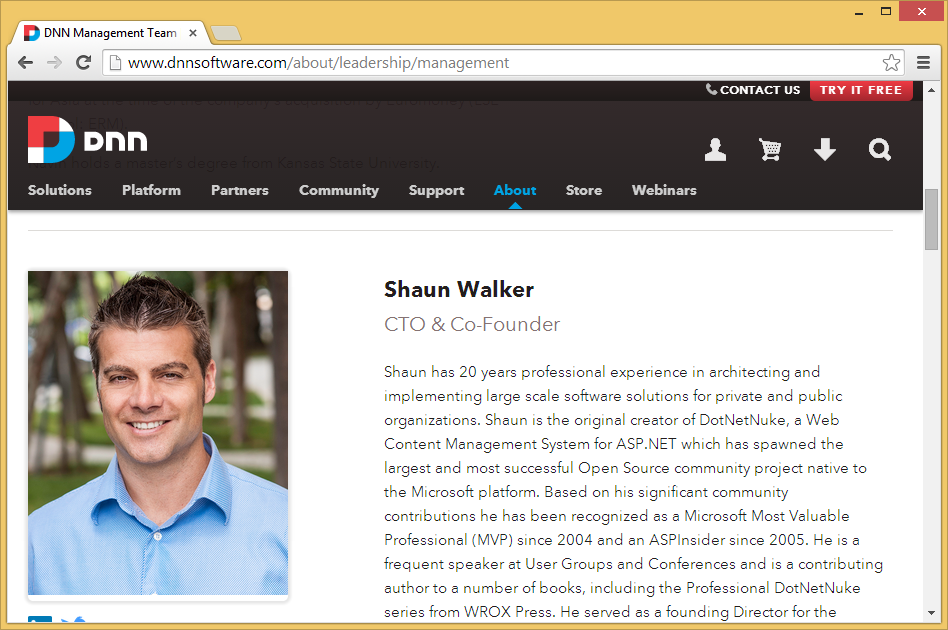 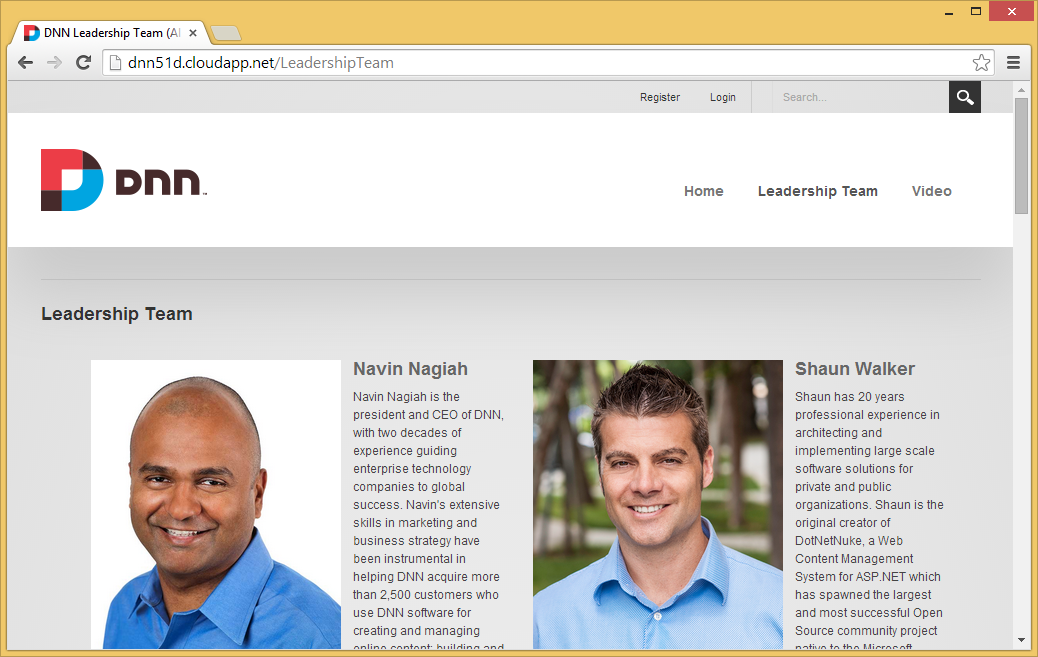 Guess the weight of the Magnificent Seven?
Magnificent Seven
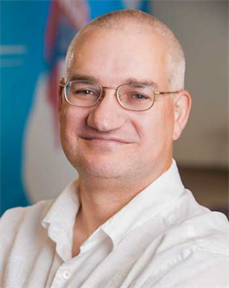 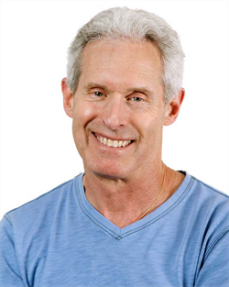 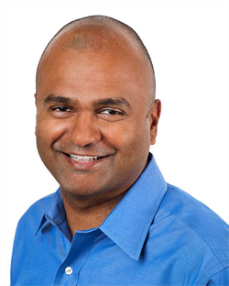 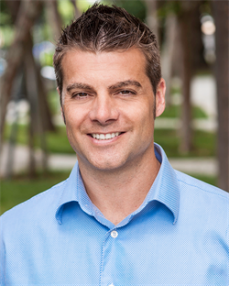 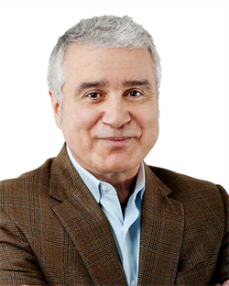 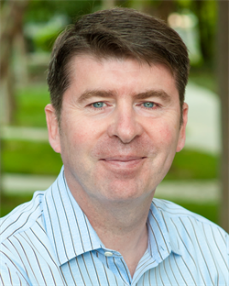 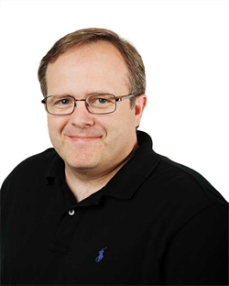 2.4mb
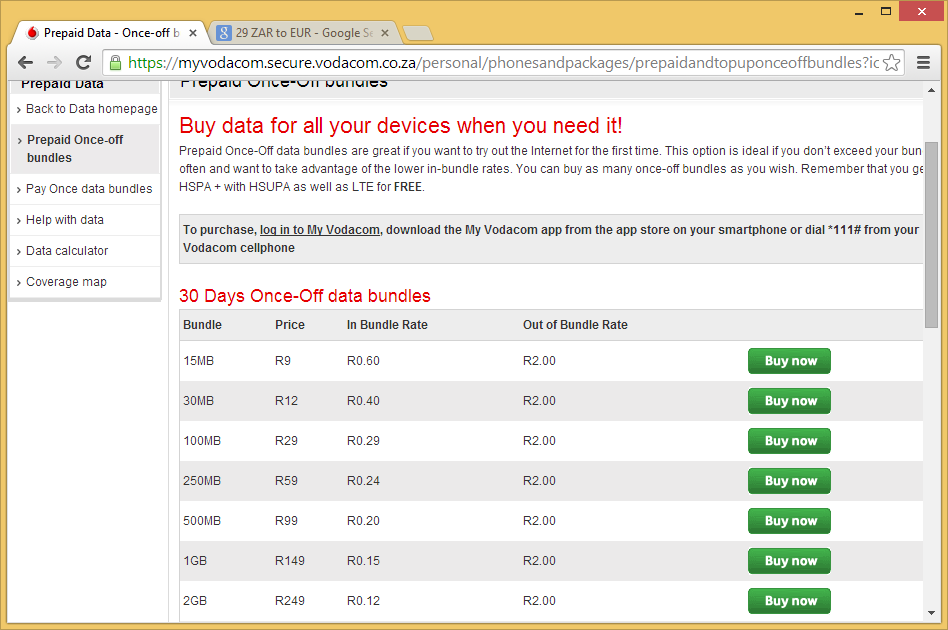 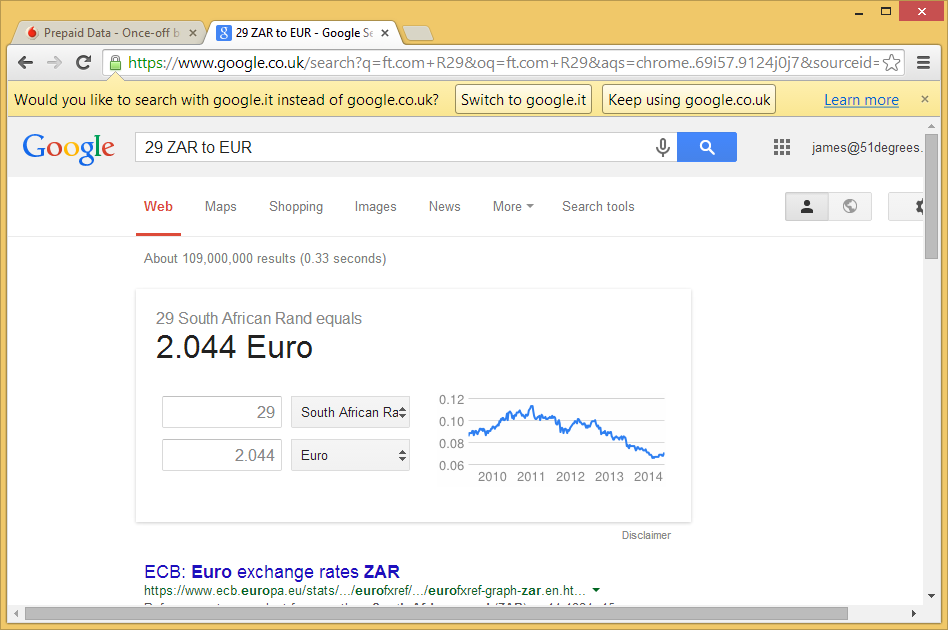 €0.10 - €0.05
Responsive Images
Configure DNN 7.3
web.config
51degrees.[mobi].config
web.config
<add name="Detector" type="FiftyOne.Foundation.Mobile.Detection.DetectorModule, FiftyOne.Foundation" preCondition="managedHandler" />

…becomes…

<add name="Detector" type="FiftyOne.Foundation.Mobile.Detection.DetectorModule, FiftyOne.Foundation" />
Enables the module to intercept requests for images
51Degrees.config
<detection enabled="true" binaryFilePath="~/App_Data/51Degrees-LiteV3.dat" />
51Degrees.config
<imageOptimisation 
	maxWidth="1000" 
	maxHeight="1000” 
	widthParam="width" 
	heightParam="height“
	factor="1" />
Controls possible permutations of generated images
Fixed Size Images
PART One
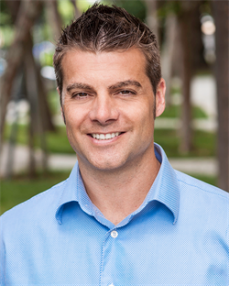 250px
Image URLs
<img alt="Shaun Walker" src="/portals/0/images/Leaders/shaun_walker.png" />

…becomes…

<img alt="Shaun Walker" src="/portals/0/images/Leaders/shaun_walker.png?width=250" />
Reduction
But what about responsive web design? We don’t know the size.
Automatic Images
PART TWO
Image URLs
<img alt="Shaun Walker" src="/portals/0/images/Leaders/shaun_walker.png" />

…becomes…

<img alt="Shaun Walker" src="/portals/0/Empty.gif" data-src="/portals/0/images/Leaders/shaun_walker.png?width=auto" />
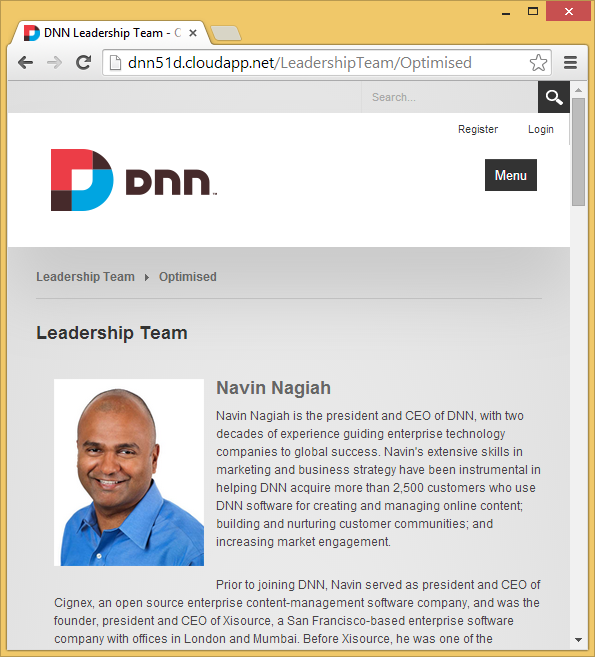 Reductions
Magnificent Seven
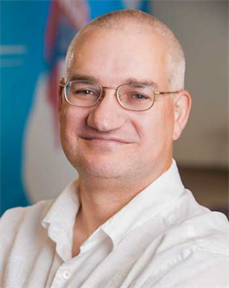 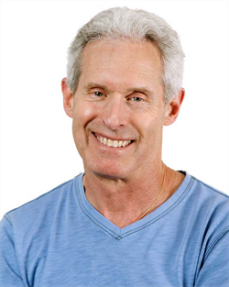 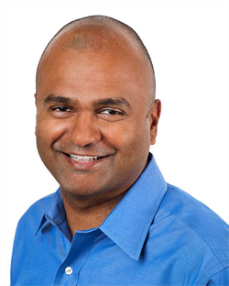 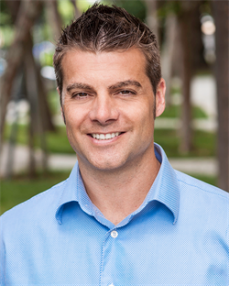 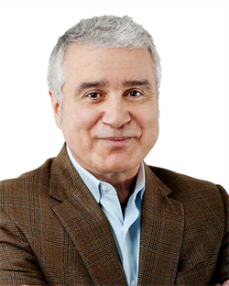 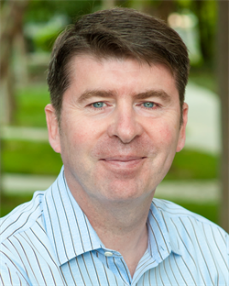 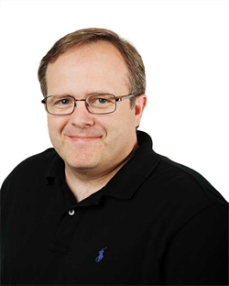 From 2.4mb to < 1mb
Benefits
Significant saving. Important for mobile.
Saves radio. Golden second.
Saves battery. Less CPU.
Very easy to deploy and saves time.
Questions
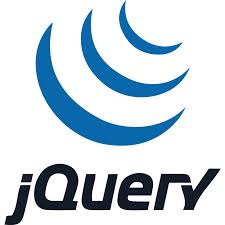 Impact on the server?
Images are cached and tracked.
Open to abuse?
Image optimisation element limits permutations.
Will it work with CDNs?
Yes where dynamic images provided.
Client impact?
Simple client side JavaScript. No jQuery.
When will be available?
DNN 7.3 – not enabled by default.
What image formats are supported?
PNG and JPG at the moment.
Questions – Version 1.1
Does it work with Azure / CDN storage?
Maybe and not yet!
Does it support cropping?
Not yet.
What about retina displays?
Some issues with pixels densities. Probable upgrade.
display:none
Your Feedback
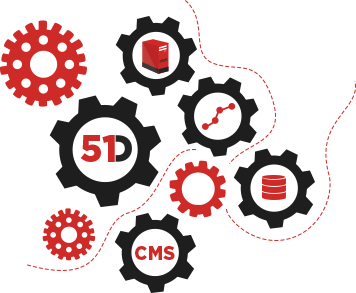 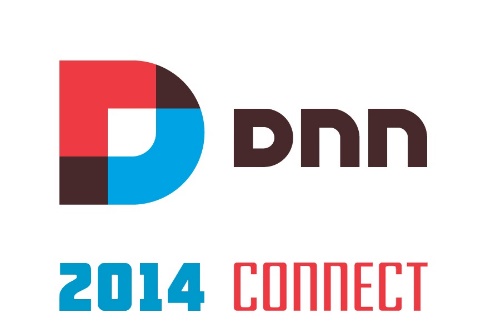 Dynamic Containers
Server Side

James Rosewell
Web Pages Vary by…
Screen size
User attributes (beyond role)

Examples include:
Adverts
Videos
Business Processes
How to display / remove containers based on server side rules?
What we need
Skin that can change view
Containers that respond to active view
skin_controller.ascx
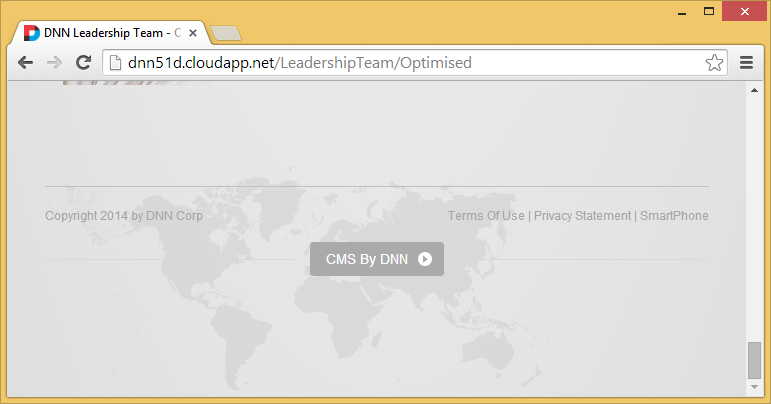 How to default the view?
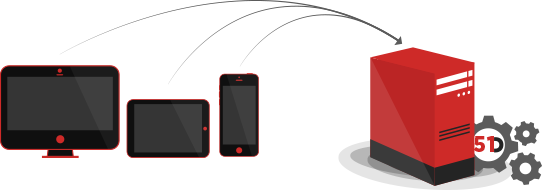 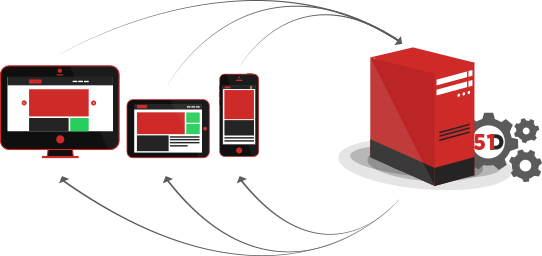 skin_controller.ascx
public string CurrentView
    {
        get
        {
           var value = Request.QueryString["ViewType"];
           if (value == null)
           {
              value = Session["ViewType"] as string;
           }
skin_controller.ascx
if (value == null)
            {
                if (Request.Browser["IsSmartPhone"] == "True" ||
                    Request.Browser["IsSmallScreen"] == "True")
                {
                    value = "smartphone";
                }
                else
                {
                    value = "desktop";
                }
            }
skin_controller.ascx
Session["ViewType"] = value;
           return value;
        }
    }
Title_h2 - Desktop Only.ascx
<script runat="server">
    protected override void OnLoad(EventArgs e)
    {
        base.OnLoad(e);
        Visible = FiftyOneController.CurrentView == "desktop" 
		|| FiftyOneController.IsEditMode;
        PanelEditWarning.Visible = FiftyOneController.IsEditMode;
    }
</script>
Title_h2 – Mobile Only.ascx
<script runat="server">
    protected override void OnLoad(EventArgs e)
    {
        base.OnLoad(e);
        Visible = FiftyOneController.CurrentView == "smartphone" 		|| FiftyOneController.IsEditMode;
        PanelEditWarning.Visible = FiftyOneController.IsEditMode;
    }
</script>
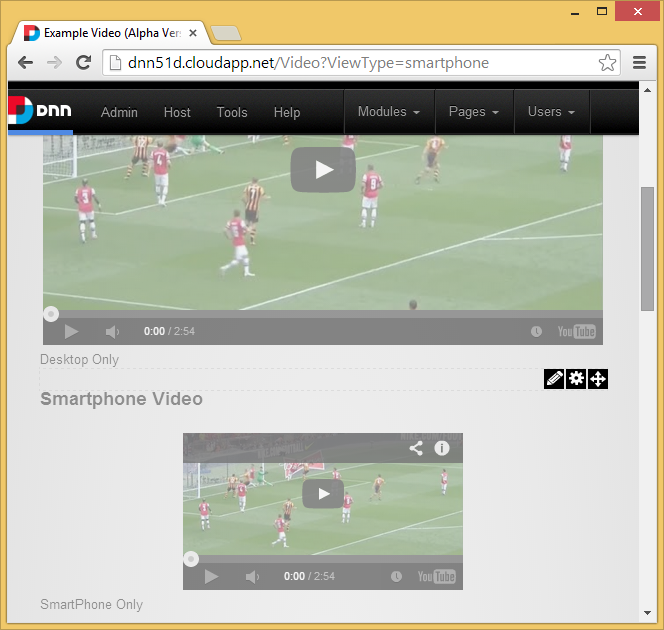 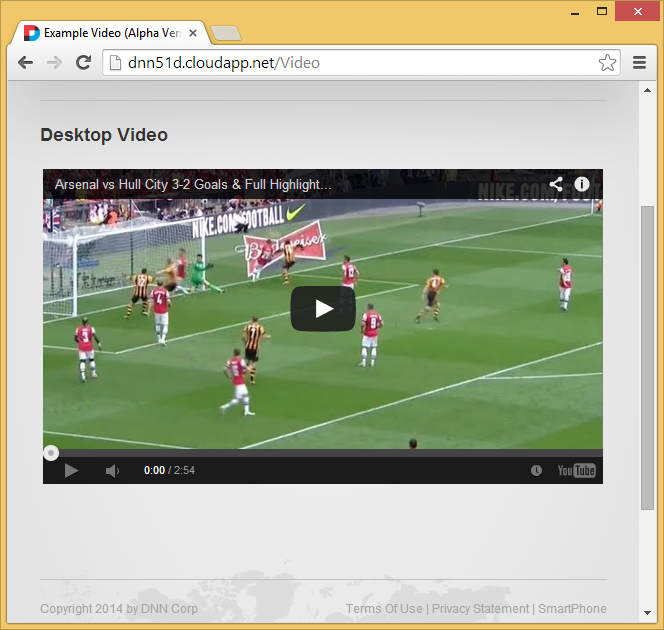 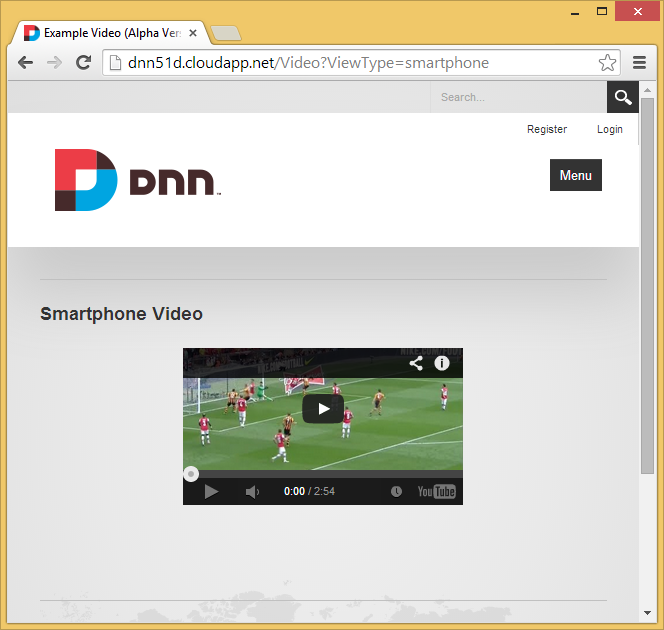 Next Steps
Add A/B testing for screen sizes for adverts.
More categories of device.
However…
Display rules based on container name are too simple, need rules engine.
DNN Sharp – My Tokens & Easy Container
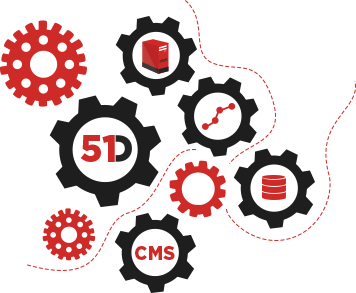 Thank you to Graham Murkett – Some Grey Bloke
Device FRAGMENTATION
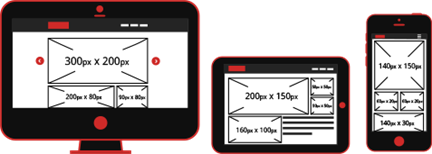 Other Important Factors
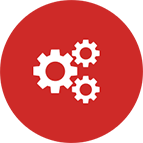 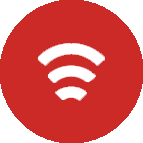 Device Capabilities
Network Conditions
Device detection
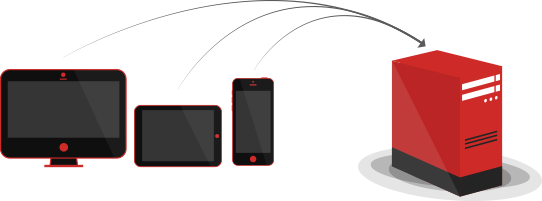 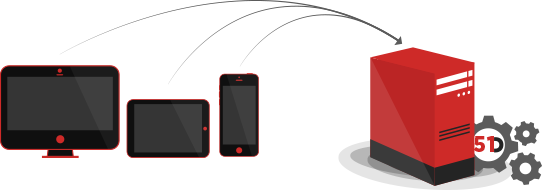 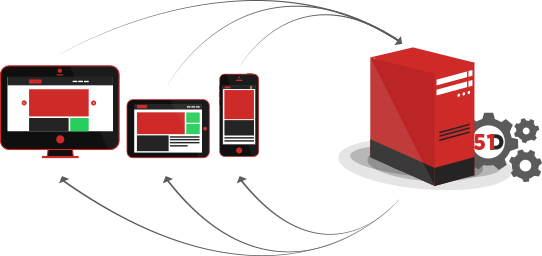 WHO USES 51Degrees?
1.5 Million Web Sites. Including…
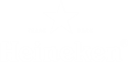 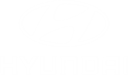 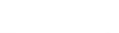 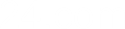 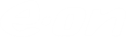 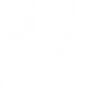 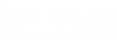 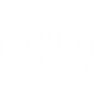 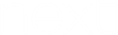 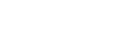 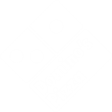 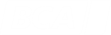 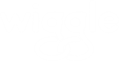 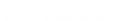